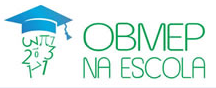 OBMEP – Ciclo 3, Encontro 1ARITMÉTICAMDC e MMC (via Fatoração)
Márcio A. Silva
malexslv@hotmail.com
Ciclo 3, Encontro 1.Aritmética: MDC e MMC (via Fatoração)
Referências de materiais para estudos:
Seções 3.1, 3.2, 3.3, 3.4 e 3.5 da Apostila do PIC da OBMEP “Encontros de Aritmética”, L. Cadar. e F. Dutenhefner
 http://www.obmep.org.br/docs/aritmetica.pdf
Seções 3.3 e 3.7 da Apostila 1 da OBMEP, “Iniciação à Aritmética”, A. Hefez
http://www.obmep.org.br/docs/apostila1.pdf
Ciclo 3, Encontro 1.Aritmética: MDC e MMC (via Fatoração)
Sugestão de vídeos – Portal da Matemática
MDC e MMC http://matematica.obmep.org.br/index.php/modulo/ver?modulo=23#v216
Máximo Divisor Comum
Propriedades de MDC
Exercícios de MDC
Mínimo Múltiplo Comum
Propriedades de MMC
Exercícios de MMC
Sugestão: assistir um vídeo por dia e resolver um exercício com algum problema correlacionado.
Ciclo 3, Encontro 1.Aritmética: MDC e MMC (via Fatoração)
Sugestão de vídeos – Canal do PIC no Youtube
Aritmética – Aula 8 – Múltiplos, Divisibilidade e MMC;  
https://www.youtube.com/watch?v=7evNMGp41Eg&list=PLrVGp617x0hC8WkPHtM3IjoOiiyJs-hHh&index=8
Aritmética – Aula 9 – Divisores e MDC – Algoritmo de Euclides  
https://www.youtube.com/watch?v=o7axIIFY3Ko&index=9&list=PLrVGp617x0hC8WkPHtM3IjoOiiyJs-hHh
Aritmética - Aula 10 - Números primos - Teorema Fundamental da Aritmética https://www.youtube.com/watch?v=krJI7EC9KqA&list=PLrVGp617x0hC8WkPHtM3IjoOiiyJs-hHh&index=10
Sugestão: assistir um vídeo por dia e resolver um exercício com algum problema correlacionado.